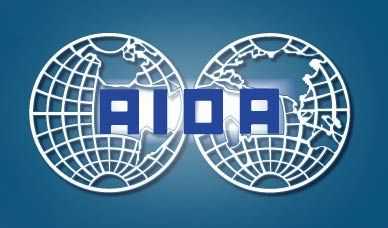 Association Internationale de Droit des AssurancesInternational Insurance Law Association Associazione Internazionale di Diritto delle AssicurazioniInternationale Vereinigung VersicherungsrechtAsociacion Internacional de Derecho de Seguros
14th AIDA CLIMATE CHANGE WORKING PARTY MEETING

Current legal, insurance and environmental challenges 
in adapting to Climate Change 

15:00hrs-17:00hrs - THURSDAY 3 NOVEMBER 2016
 Le Meridien Vienna, Opernring 13, Vienna 1010, Austria
Current legal, insurance and environmental challenges                  14th CCWP Meeting                                                            in adapting to Climate Change                                       Vienna – 3.11.16
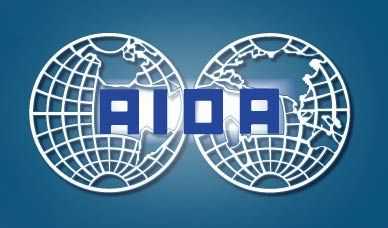 AGENDA

Welcome and Chairman’s Introduction   - Tim Hardy (UK)
Update on the aftermath of VW Dieselgate – Marco Frigessi (Italy) and Adolfo Paolini (UK) 
Role of Insurance and the Law in search for Climate Justice as well as Change – Michael Parker (NZ) 
Update on Aftermath of Rupture of Fundão Dam in Brazil (Nov 2015) – Pery Saraiva Neto (Brazil)
Report of the role of technology in regulation of Climate Change mitigation and adaptation – MERCOSUR Group
   Looking forward to CCEWP Meetings 2017 in Bolivia (3 May) and Singapore (18 October)
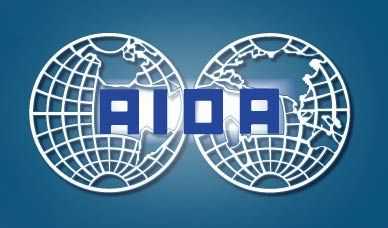 Association Internationale de Droit des AssurancesInternational Insurance Law Association Associazione Internazionale di Diritto delle AssicurazioniInternationale Vereinigung VersicherungsrechtAsociacion Internacional de Derecho de Seguros
14th AIDA CLIMATE CHANGE WORKING PARTY MEETING

Current legal, insurance and environmental challenges 
in adapting to Climate Change 

15:00hrs-17:00hrs - THURSDAY 3 NOVEMBER 2016
 Le Meridien Vienna, Opernring 13, Vienna 1010, Austria